Sistema Tributário Nacional




Fonte: http://www.migalhas.com.br/dePeso/16,MI130598,21048-Aspectos+gerais+do+Sistema+Tributario+Nacional

Grupo de Estudo de Políticas Macroeconômicas e Crescimento Econômico


Prof. Roberto do Nascimento Ferreira – DECAC
Prof. Luiz Gustavo Camarano Nazareth - DECAC
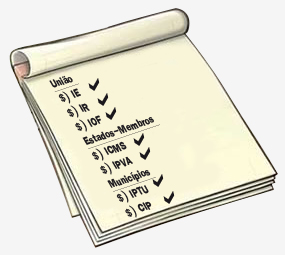 TRIBUTOS: CONCEITOS, ESPÉCIESE ELEMENTOS FUNDAMENTAIS
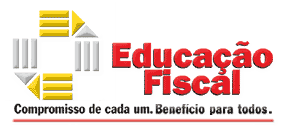 Conceito: 
	“Art. 3 — Tributo é todo prestação pecuniária compulsória. em moeda ou cujo valor nela se possa exprimir; que não constitua sanção por ato ilícito, instituída em lei e cobrada mediante atividade administrativa plenamente vinculada”
	- Portanto, tributo é GÊNERO, sendo classificados como IMPOSTOS, TAXAS, CONTRIBUIÇÕES DE MELHORIA. Alguns autores incluem também como tributo as contribuições sociais / econômicas
Tributo
IMPOSTOS:
	Diz o Artigo 16 do CTN: “Imposto é o tributo cuja obrigação tem por fato gerador uma situação independente de qualquer atividade estatal específica, relativa aos contribuintes”.  
	
	TAXA:
	Está no Artigo 77 do CTN: “as taxas (...) têm como fato gerador o exercício do poder de polícia ou a utilização, efetiva ou potencial, de serviço público especifico e divisível, prestado ao contribuinte, ou posto à sua disposição”. Seu parágrafo único completa: “a taxa não pode ter base de cálculo ou fato gerador idêntico ao imposto, nem ser calculada em função do capital das empresas.


	CONTRIBUIÇÃO DE MELHORIA:
	Pode ser instituída para fazer face ao custo de obras públicas de que decorra valorização imobiliária para o contribuinte
CONTRIBUIÇÕES SOCIAIS: INSS; PIS; Cofins; CSLL
CONTRIBUIÇÕES ECONÔMICAS:
Contribuições compulsórias, determinadas por lei, que são arrecadadas não pelo poder público, mas diretamente por entidade beneficiária – CRC (anuidade)
Classificação dos Tributos conforme sua incidência
Esta classificação seria dividida em tributos sobre a renda, sobre o patrimônio e sobre o consumo. 

	Sobre a Renda, são considerados os cobrados sobre o produto do capital, do trabalho e da combinação de ambos. Enquadram-se nesta categoria a CSLL e o IR.

	Sobre o Patrimônio, são considerados os cobrados sobre o patrimônio das pessoas físicas e jurídicas. Os principais tributos cobrados sobre o patrimônio são o IPTU, o IPVA; e

	Sobre o Consumo, são considerados os que incidem sobre a cadeia produtiva. Enquadram-se o IPI, o ICMS, o PIS, o ISS e a Cofins.
Fonte:
Espécies Tributárias por categoria econômica X Competência Tributária dos Entes Federativos
Fonte: http://www.migalhas.com.br/dePeso/16,MI130598,21048-Aspectos+gerais+do+Sistema+Tributario+Nacional
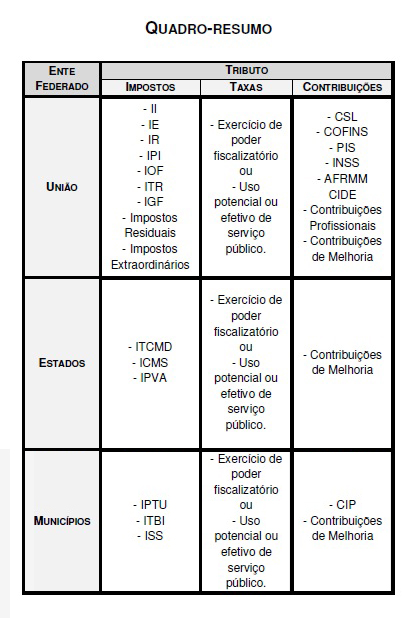 Fonte: http://www.migalhas.com.br/dePeso/16,MI130598,21048-Aspectos+gerais+do+Sistema+Tributario+Nacional
ELEMENTOS FUNDAMENTAIS DOS TRIBUTOS
Fato Gerador:
	É o que faz nascer a obrigação tributária, podendo esta obrigação ser principal ou acessória. O CTN define fato gerador, nos artigos 114 e 115.
Contribuinte:





Base de Cálculo: 
	É o valor sobre o qual será aplicada a alíquota para apuração do valor do tributo a pagar.
Alíquota: 
	É o percentual definido em Lei que, aplicado sobre a base de cálculo, determina o valor do tributo que deve ser pago.
PRINCÍPIOS CONSTITUCIONAIS TRIBUTÁRIOS E HIERARQUIA DO SISTEMA TRIBUTÁRIO NACIONAL
LEGALIDADE 
	
	IRRETROATIVIDADE TRIBUTÁRIA 
	
	ISONOMIA TRIBUTÁRIA

	ANTERIORIDADE 

	NÃO CUMULATIVIDADE

	PROGRESSIVIDADE

	SELETIVIDADE
Resultado das Empresas (lucro) – IRPJ e CSLL
Simples
Lucro 
Arbitrado
Lucro
Presumido
Lucro
Real
Regime
de 
Apuração
Mensal
Anual
Ou
Proporcional
Trimestral
Trimestral
Anual
Pagamento 
Definido com
Base na Receita
Bruta
Pagamento
Definido com
Base na Receita
Bruta ou 
Critério 
Alternativo
Pagamento 
Definido com
Base na Receita
Bruta
Pagamento
definitivo 
com Base 
no Lucro 
Real
Trimestral
Pagamento 
com Base
na Receita 
Bruta 
Mensal e 
Ajuste na
 DIRPJ
anual
Regime
de 
Pagamento
ALIQUOTAS  - IRPJ E CSLL
IRPJ: 15% sobre o lucro do período mais um adicional de 10% sobre a parcela do lucro que ultrapassar a R$ 20.000,00 por mês (RIR/99).



CSLL: 9% sobre o lucro do período.
Lucro Presumido
Simplificação da apuração da Base de Cálculo.

Trata-se de uma presunção por parte do fisco do que seria o lucro das organizações. 

Empresas proibidas de optar pelo LP:
	
cuja receita total, no ano-calendário anterior, seja superior ao limite de R$78.000.000,00, ou proporcional ao número de meses do período, quando inferior a doze meses (R$6.500.000,00 por mês); 

bancos comerciais, bancos de investimentos, bancos de desenvolvimento, caixas econômicas, sociedades de crédito, financiamento e investimento, sociedades de crédito imobiliário, sociedades corretoras de títulos e valores mobiliários, empresas de arrendamento mercantil, cooperativas de crédito, empresas de seguro privado e de capitalização e entidades de previdência privada aberta;

que tiverem lucros, rendimentos ou ganhos de capital oriundos do exterior; 

que, autorizadas pela legislação tributária, queiram usufruir de benefícios fiscais relativos à isenção ou redução do imposto de renda;
Base de cálculo do IRPJ
Base de cálculo da CSLL
LUCRO PRESUMIDO
PERÍODOS DE APURAÇÃO 
	

	As pessoas jurídicas tributadas pelo lucro presumido devem proceder à apuração das bases de cálculo do IRPJ e da CSLL no encerramento de cada trimestre, ou seja: 
31 de março
30 de junho
30 de setembro 
31 de dezembro.
LUCRO PRESUMIDO
Exemplo de apuração e cálculo do IRPJ e CSLL pelo lucro presumido 
Receita bruta trimestral com revenda de MERCADORIAS: R$ 900.000,00
IRPJ
LUCRO PRESUMIDO
Exemplo de apuração e cálculo do IRPJ e CSLL pelo lucro presumido Receita bruta trimestral com revenda de MERCADORIAS: R$ 900.000,00
CSLL
LUCRO REAL
Lucro Real
No regime do lucro real o Imposto de Renda devido pela pessoa jurídica é calculado sobre o valor do lucro líquido contábil ajustado pelas adições, exclusões e compensações prescritas ou autorizadas. 
	Para que o resultado seja apurado de forma correta, o contador deve adotar um conjunto de procedimentos corriqueiros no ambiente profissional, como, a rigorosa observância aos princípios contábeis, constituição de provisões necessárias, completa escrituração fiscal e contábil, custos,  preparação das demonstrações contábeis (Balanço Patrimonial, D.R.E, Balancetes) e livros (Lalur, Entrada e Saída e Livro Registro de Inventário).
LUCRO REAL EMPRESAS OBRIGADAS
Receita total, no ano-calendário anterior, seja superior a R$ 78.000.000,00, ou R$ 6.500.000,00 multiplicados pelo número de meses do período, quando inferior a doze meses; 
	Cujas atividades sejam de bancos comerciais, bancos de investimentos, bancos de desenvolvimento, caixas econômicas, financiamento e investimento, sociedades corretoras de títulos, valores mobiliários e câmbio, distribuidoras de títulos e valores mobiliários, cooperativas de crédito, empresas de seguros privados e de capitalização e entidades de previdência privada aberta,  factoring; 
      Que tiveram lucros, rendimentos ou ganhos de capital oriundos do exterior; 
	Que, autorizadas pela legislação tributária, usufruam de benefícios fiscais relativos à isenção ou redução do Imposto de Renda; 
	Que, no decorrer do ano-calendário, tenham efetuado pagamento mensal do imposto com base em estimativa; 
	Que exercerem atividades de compra e venda, loteamento, incorporação e construção de imóveis, enquanto não concluídas as operações imobiliárias para as quais haja registro de custo orçado.
LUCRO REAL
OPÇÃO FACULTATIVA PELO LUCRO REAL 
    Qualquer pessoa jurídica, ainda que não enquadrada nas situações de obrigatoriedade, pode adotar a tributação com base no lucro real.
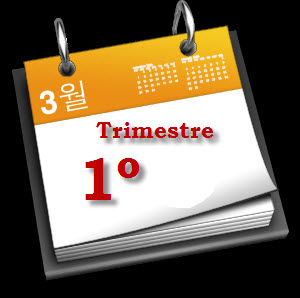 LUCRO REAL
FORMAS DE APURAÇÃO DO LUCRO REAL 

	As pessoas jurídicas tributadas com base no lucro real deverão apurar o IRPJ e a CSLL a cada trimestre ou, anualmente, com pagamentos mensais calculados sob forma de estimativa.
LUCRO REAL
APURAÇÃO TRIMESTRAL 
	O IRPJ e a CSLL são calculados sobre o lucro real apurado com base em balanços levantados a cada trimestre do ano-calendário, para recolhimento, de forma definitiva, no trimestre seguinte. 


APURAÇÃO ANUAL 
	O lucro real e a base de cálculo definitiva da CSLL/IRPJ são apurados anualmente, em 31 de dezembro, devendo a pessoa jurídica efetuar pagamentos mensais dos impostos calculados sob a forma de estimativa. Os valores recolhidos mensalmente sob a forma de estimativa são considerados antecipação do IRPJ/CSLL devidos, apurados no balanço anual.
LUCRO REAL
Base de Cálculo Estimada do IR 
	A base de cálculo do Imposto de Renda estimado, em cada mês, corresponde ao montante determinado pela soma das seguintes parcelas: 
a) o valor resultante da aplicação do respectivo percentual de lucratividade sobre a receita bruta da atividade; 
b) os ganhos de capital, demais receitas e os resultados positivos correspondentes a receitas não abrangidas pela letra “a”.
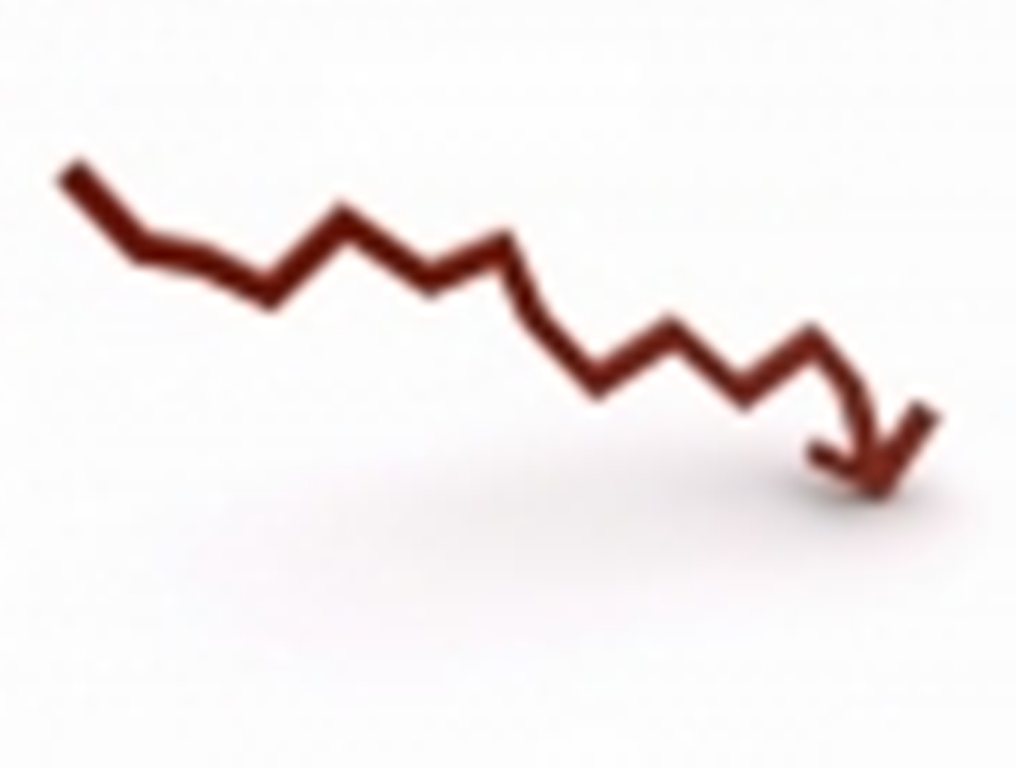 Base de Cálculo Estimada do IRPJ
Base de Cálculo Estimada da CSLL
12% da receita bruta mensal da atividade, exceto para as atividades da letra “b”;

32% da receita bruta das seguintes atividades (a partir de 1-9-2003):
• prestação de serviços em geral, exceto serviços hospitalares e de transporte; 
• intermediação de negócios;
• administração, locação ou cessão de bens imóveis, móveis e direitos de qualquer natureza; 
• prestação cumulativa e contínua de serviços de assessoria creditícia, mercadológica, gestão de crédito, seleção de riscos, administração de contas a pagar e a receber, compra de direitos creditórios resultantes de vendas mercantis a prazo ou de prestação de serviço.
Pagamento do IRPJ/CSLL LUCRO REAL
O IRPJ e a CSLL apurados no trimestre deverão ser recolhidos, em quota única, até o último dia útil do mês seguinte ao do encerramento do período de apuração

Pagamento Parcelado 
Igual ao procedimento adotado no LP
Redução ou Suspensão do Pagamento Mensal     LUCRO REAL
A pessoa jurídica que demonstrar, através de balanços ou balancetes intermediários, que o imposto e/ou a contribuição já pago excede ao montante calculado com base no lucro real do período em curso, poderá reduzir ou suspender o pagamento mensal do IRPJ e/ou da CSLL. 
	
	Os balanços ou balancetes utilizados para suspender ou reduzir o pagamento mensal deverão ser levantados com observância das legislações comercial e fiscal, transcritos no livro Diário.
LUCRO REAL
Ajuste Anual 
	
	No balanço anual de 31 de dezembro a empresa deve calcular o IRPJ e a CSLL efetivamente devidos no ano-calendário. Os valores pagos mensalmente são considerados como antecipação do IRPJ/CSLL apurados no balanço anual. Havendo saldo, este será pago, compensado ou restituído, na forma da legislação vigente.
LUCRO REAL
MOMENTO DA OPÇÃO 

	A opção pelo lucro real trimestral ou pelo regime de estimativa, que é irretratável para todo o ano-calendário, deve ser manifestada: 

– lucro real trimestral: 
	com o pagamento da primeira quota ou quota única do imposto relativa ao primeiro trimestre do ano-calendário ou ao trimestre de início das atividades.

– lucro real anual:
	com o pagamento do imposto relativo ao mês de janeiro ou ao mês de início da atividade (com base na receita bruta e acréscimos ou no lucro real apurado em balanço/balancete de redução);
Adições (art. 249, RIR)
Pagamentos sem causa ou a beneficiário não identificado;
Provisões indedutíveis não autorizadas na legislação;
Multas por infrações fiscais de natureza não compensatória;
Encargos de depreciação de bens que já perderam o valor contábil
Despesas com alimentação de sócios;
Doações
Despesas com brindes;
Outros
Exclusões (art. 250, RIR)
Lucros já tributados em outras pessoas jurídicas – resultado positivo na equivalência patrimonial;
Rendimentos e ganhos de capital nas transferências de imóveis desapropriados para fins de reforma agrária;
Reversão dos saldos de provisões indedutíveis;
Prejuízo fiscal apurado em períodos de apuração anteriores, limitada a compensação de 30% do lucro líquido ajustado (art. 509 a 515 do RIR).
Lucro Arbitrado
Como regra geral, o arbitramento do lucro é aplicado pelo agente fiscal, no caso, a Secretaria da Receita Federal.

A partir de 01/01/1995, desde que conhecida a receita bruta, o contribuinte pode proceder ao auto-arbitramento e efetivar o pagamento dos tributos com base no lucro arbitrado (Lei nº 8.981/95, art. 47, §§ 1º e 2º, Lei nº 9.430/96, art. 1º).

Alíquotas: 
Os percentuais aplicáveis para o cálculo do lucro arbitrado, quando conhecida a receita bruta, são os mesmos usados para o cálculo do lucro presumido, acrescidos de 20%
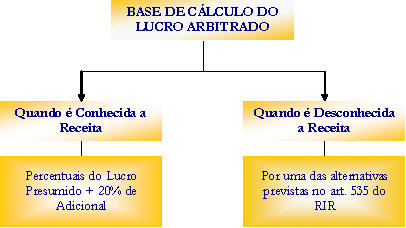 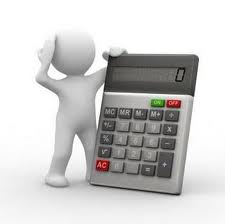 Lucro Arbitrado
Quando não conhecida a receita bruta
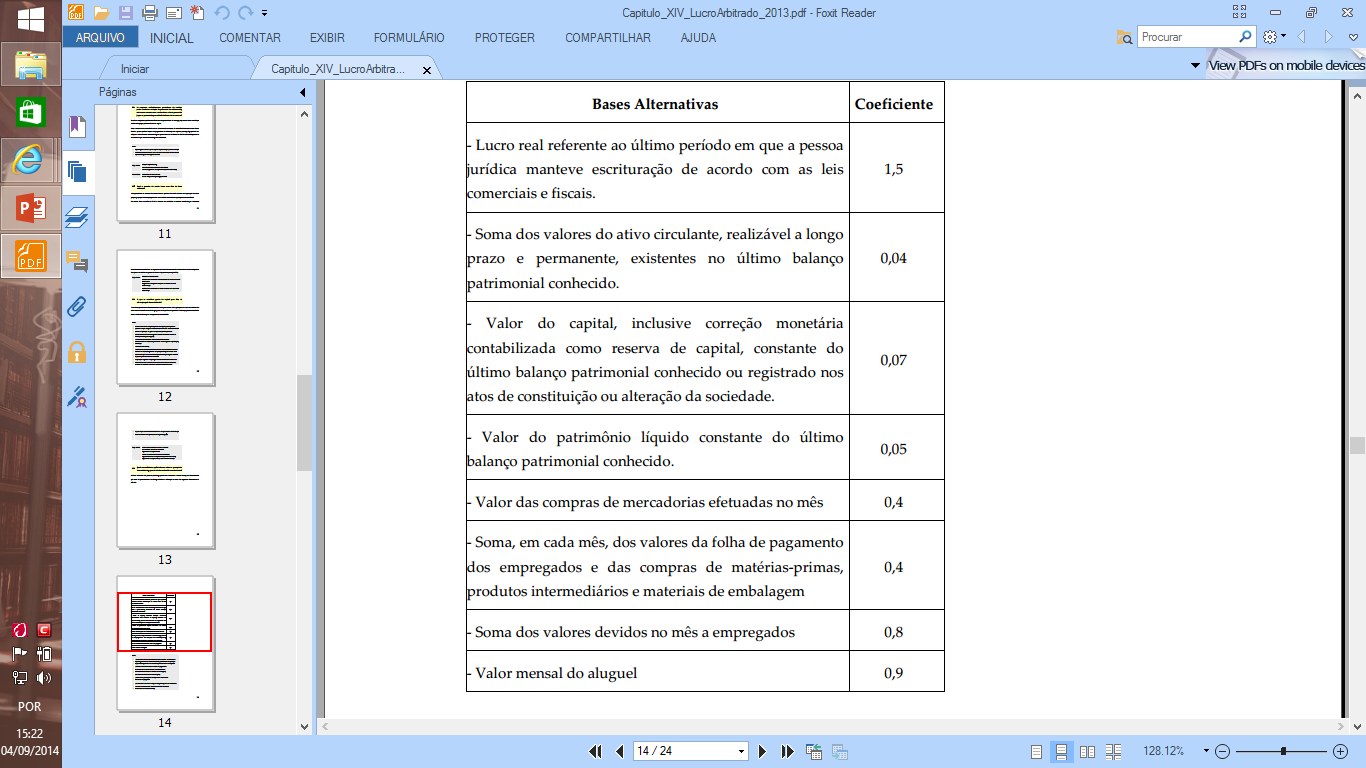 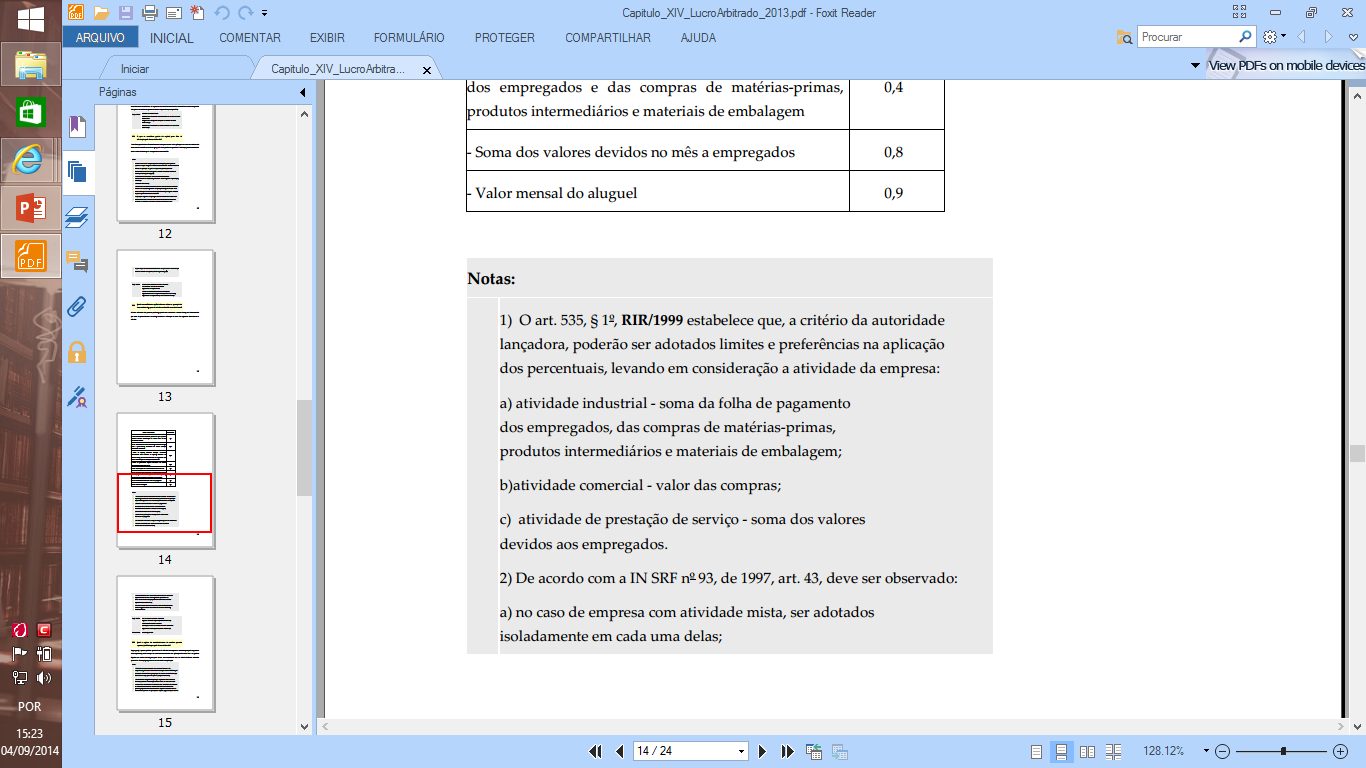 SIMPLES NACIONAL
Lei complementar nº 123, de 14/12/2006: instituiu o Estatuto Nacional da Microempresa e da Empresa de Pequeno Porte e o Regime Especial Unificado de Arrecadação de Tributos e Contribuições devidos pelas Microempresas e pelas Empresas de Pequeno Porte 


Atualizada pelas leis complementares 127/2007, 128/2008, 133/2009,  139/2011 e 147/2014.
SIMPLES NACIONAL
Tratamento diferenciado (art. 1º):
I - à apuração e recolhimento dos impostos e contribuições da União, dos Estados, do Distrito Federal e dos Municípios, mediante regime único de arrecadação, inclusive obrigações acessórias;
II - ao cumprimento de obrigações trabalhistas e previdenciárias, inclusive obrigações acessórias;
III - ao acesso a crédito e ao mercado, inclusive quanto à preferência nas aquisições de bens e serviços pelos Poderes Públicos, à tecnologia, ao associativismo e às regras de inclusão.
SIMPLES NACIONAL (União, Estados e Municípios)
Microempresas ou empresas de pequeno porte: a sociedade empresária, a sociedade simples, a empresa individual de responsabilidade limitada e o empresário (art. 966 da Lei no 10.406, de 10 de janeiro de 2002), devidamente registrados no Registro de Empresas Mercantis ou no Registro Civil de Pessoas Jurídicas,

Microempresa (ME): empresa cuja receita bruta em cada ano calendário seja igual ou inferior a R$360.000,00.

Empresa de Pequeno Porte (EPP): empresa cuja receita bruta em cada ano calendário seja superior a R$360.000,01 e inferior ou igual a R$3.600.000,00.
SIMPLES NACIONAL (União, Estados e Municípios)
Não podem se enquadrar empresas:
I - de cujo capital participe outra pessoa jurídica;
II - que seja filial, sucursal, agência ou representação, no País, de pessoa jurídica com sede no exterior;
III - de cujo capital participe pessoa física que seja inscrita como empresário ou seja sócia de outra empresa que receba tratamento jurídico diferenciado nos termos desta Lei Complementar, desde que a receita bruta global ultrapasse os limites previstos;
IV - cujo titular ou sócio participe com mais de 10% (dez por cento) do capital de outra empresa não beneficiada por esta Lei Complementar, desde que a receita bruta global ultrapasse os limites previstos;
SIMPLES NACIONAL (União, Estados e Municípios)
Não podem se enquadrar empresas:
V - cujo sócio ou titular seja administrador ou equiparado de outra pessoa jurídica com fins lucrativos, desde que a receita bruta global ultrapasse os limites previstos;
VI - constituída sob a forma de cooperativas, salvo as de consumo;
VII - que participe do capital de outra pessoa jurídica;
VIII - que exerça atividade de banco comercial, de investimentos e de desenvolvimento, de caixa econômica, de sociedade de crédito, financiamento e investimento ou de crédito imobiliário, de corretora ou de distribuidora de títulos, valores mobiliários e câmbio, de empresa de arrendamento mercantil, de seguros privados e de capitalização ou de previdência complementar;
SIMPLES NACIONAL (União, Estados e Municípios)
Não podem se enquadrar empresas:
IX - resultante ou remanescente de cisão ou qualquer outra forma de desmembramento de pessoa jurídica que tenha ocorrido em um dos 5 (cinco) anos-calendário anteriores;
X - constituída sob a forma de sociedade por ações.
XI - cujos titulares ou sócios guardem, cumulativamente, com o contratante do serviço, relação de pessoalidade, subordinação e habitualidade.
SIMPLES NACIONAL (União, Estados e Municípios)
Impostos e contribuições abrangidos:
I - Imposto sobre a Renda da Pessoa Jurídica - IRPJ;
II - Imposto sobre Produtos Industrializados - IPI (exceto na importação);
III - Contribuição Social sobre o Lucro Líquido - CSLL;
IV - Contribuição para o Financiamento da Seguridade Social – COFINS (exceto na importação); 
V - Contribuição para o PIS/Pasep (exceto na importação);
VI - Contribuição Patronal Previdenciária - CPP para a Seguridade Social, a cargo da pessoa jurídica (exceto aquelas que se dediquem às atividades de prestação de serviços - § 5º-C do art. 18); 
VII - Imposto sobre Operações Relativas à Circulação de Mercadorias e Sobre Prestações de Serviços de Transporte Interestadual e Intermunicipal e de Comunicação - ICMS;
VIII - Imposto sobre Serviços de Qualquer Natureza - ISS.
Tabela 1: Partilha do Simples Nacional – Comércio
Tabela 1: Partilha do Simples Nacional – Comércio
Tabela 2: Partilha do Simples Nacional – Indústria
Tabela 2: Partilha do Simples Nacional – Indústria
Exemplo de apuração e cálculo do Simples Nacional – Micro Empresa
Receita Bruta da venda de mercadorias
março/X2 = $ 8.000,00
Faturamento total do período de março/X1 a fevereiro X2= $132.000,00
Exemplo de apuração e cálculo do Simples Nacional –Empresa de Pequeno Porte
Receita Bruta da venda de produtos
Fevereiro/X2 = $ 250.000,00
Faturamento total do período de fevereiro/X1 a janeiro X2= $2.340.000,00
ICMS
Imposto sobre Operações Relativas à Circulação de Mercadorias e Sobre Prestações de Serviços de Transporte Interestadual e Intermunicipal e de Comunicação.
Constitucionalmente está regulamentado na lei complementar 87/1996 (conhecida como “Lei Kandir”), o ICMS incide sobre: utilidades domésticas e eletrodomésticos, circulação de produtos como gêneros alimentícios, sobre serviços de transporte interestadual e intermunicipal e de comunicação, entre outros.
Imposto não cumulativo (por dentro).
O imposto é pago de uma forma indireta, pois o imposto está embutido no preço dos produtos. Este tributo é indireto e regressivo, por isso, proporcionalmente quem ganha menos paga mais, e independente da capacidade contributiva de cada um, todos pagam o mesmo imposto que vêm embutido no preço dos produtos.
Alíquotas do ICMS nas operações internas
Alíquotas do ICMS nas operações internas  (MG) – situações específicas
Alíquotas do ICMS nas operações internas  (MG) – situações específicas
Alíquotas do ICMS nas operações internas  (MG) – situações específicas
ICMS - Tabela de Alíquotas nas Operações Interestaduais (Resolução do Senado Federal n. 22/89).
Aplicação da tabela nas operações interestaduais: 
Coluna vertical: Estados de origem das operações;
Coluna horizontal:  Estados de destino das operações de comercialização, dos produtos, das mercadorias, dos serviços prestados; 
Quadros em branco referem-se às operações internas.
ICMS - Tabela de Alíquotas nas Operações Interestaduais (Resolução do Senado Federal n. 22/89).
Aplicação da tabela nas operações interestaduais: 
Coluna vertical: Estados de origem das operações;
Coluna horizontal:  Estados de destino das operações de comercialização, dos produtos, das mercadorias, dos serviços prestados; 
Quadros em branco referem-se às operações internas.
Cálculo do ICMS incluído no preço da mercadoria
O ICMS é um imposto que integra a sua própria base de cálculo (imposto calculado por dentro), ou seja, no preço de compra ou de venda do bem ou do serviço já está embutido o valor do ICMS destacado; assim, a sua alíquota efetiva é superior à alíquota nominal.
Relação alíquota nominal e real
preço sem imposto
Preço na nota fiscal = ----------------------------------------
                                              100 – alíquota do imposto
Exemplo: seja o preço de venda de determinada mercadoria, sem o ICMS, igual a R$ 984,00. A alíquota do ICMS é de 18%. Qual o preço de venda que será emitida a Nota fiscal?
preço sem imposto
Preço na nota fiscal = ----------------------------------------
                                              100 – alíquota do imposto
984,00                984,00
Preço na nota fiscal = -----------------  = -------------- = 1.200,00
                                          100 – 18%              82%
Valor do ICMS
1.200,00 x 18% = 216,00
Valor do ICMS
1.200,00 – 984,00 = 216,00
216,00
Demonstração da alíquota real:        -------------- = 21,951%
                                                              984,00
IPI – IMPOSTO SOBRE PRODUTOS INDUSTRIALIZADOS
Fatos geradores:

– o desembaraço aduaneiro (retirada do porto, aeroporto, ponto de fronteira, etc.), de produto de procedência estrangeira; ou

– a saída de produto do estabelecimento industrial, ou equiparado a industrial.
IPI – IMPOSTO SOBRE PRODUTOS INDUSTRIALIZADOS
EQUIPARAÇÃO A INDÚSTRIA
Equiparação Impositiva: prevista expressamente na legislação do IPI, ocorre para que o estabelecimento seja caracterizado como contribuinte deste imposto. Exemplos: 
a) os estabelecimentos importadores de produtos de procedência estrangeira, que derem saída a esses produtos;

b) os estabelecimentos, ainda que varejistas, que receberem, para comercialização, diretamente da repartição que os liberou, produtos importados por outro estabelecimento da mesma firma;

c) as filiais e demais estabelecimentos que exercerem o comércio de produtos importados, industrializados ou mandados industrializar por outro estabelecimento do mesmo contribuinte, salvo se aqueles operarem exclusivamente na venda a varejo e não estiverem enquadrados na hipótese anterior;

d) os estabelecimentos comerciais de produtos cuja industrialização haja sido realizada por outro estabelecimento da mesma firma ou de terceiro, mediante a remessa, por eles efetuada, de matérias-primas, produtos intermediários, embalagens, recipientes, moldes, matrizes ou modelos.
EQUIPARAÇÃO POR OPÇÃO
Existem outros estabelecimentos/atividades aos quais a legislação do IPI permite que optem pela equiparação. Motivo: após analisarem as possibilidades de creditamento de IPI, que em muitos casos reduzem os custos do produto final, ou podem ser utilizados para pagamento/compensação de outros tributos.
A legislação do IPI considera como industrialização a operação que cause qualquer dos efeitos a seguir:
 modifique a natureza;
 modifique o funcionamento;
 modifique o acabamento;
 modifique a apresentação;
 modifique a finalidade do produto; ou
 aperfeiçoe o produto para consumo
Tributação e alíquotas
Imunidade tributária é prevista na Constituição Federal, funcionando como uma proteção que impede certas operações de serem tributadas.
– Livros, jornais, periódicos e o papel destinado a sua impressão;
– Produtos industrializados destinados ao exterior;
– Ouro, quando definido como ativo financeiro ou instrumento cambial;
– Energia elétrica, derivados de petróleo, combustíveis e minerais do País.

Isenção é um privilégio concedido através de Lei ou outro Ato Legal com força de Lei, sendo o Regulamento do IPI, para esses casos, a consolidação das normas.
Tributação e alíquotas
1 Produtos industrializados por instituições de educação ou de assistência social,  quando se destinarem, exclusivamente, a uso próprio ou a distribuição gratuita a seus educandos ou assistidos, no cumprimento de suas finalidades. (art. 54, inciso I)

2 Produtos industrializados por estabelecimentos públicos e autárquicos da União, dos Estados, do Distrito Federal e dos Municípios, que não se destinarem a comércio. (art. 54, inciso II)

3 Amostras de produtos para distribuição gratuita, de diminuto ou nenhum valor comercial, assim considerados os fragmentos ou partes de qualquer mercadoria, em quantidade estritamente necessária a dar a conhecer a sua natureza, espécie e qualidade, atendidas as seguintes condições:
a) indicação no produto e no seu envoltório da expressão “Amostra Grátis”, em caracteres com destaque;
b) quantidade não excedente de vinte por cento do conteúdo ou do número de unidades da menor embalagem da apresentação comercial do mesmo produto, para venda ao consumidor; e
c) distribuição exclusivamente a médicos, veterinários e dentistas, bem como a estabelecimentos hospitalares, quando se tratar de produtos da indústria farmacêutica. (art. 54, inciso III)
Tributação e alíquotas
4 Amostras de tecidos de qualquer largura, e de comprimento até quarenta e cinco centímetros para os de algodão estampado, e até trinta centímetros para os demais, desde que contenham, em qualquer caso, impressa tipograficamente ou a carimbo, a expressão “Sem Valor Comercial”, dispensadas desta exigência as amostras cujo comprimento não exceda de vinte e cinco centímetros e de quinze centímetros nas hipóteses supra, respectivamente. (art. 54, inciso IV)

5 Pés isolados de calçados, conduzidos por viajante do estabelecimento industrial, desde que tenham gravada, no solado, a expressão “Amostra para Viajante”. (art. 54, inciso V)

6 Aeronaves de uso militar e suas partes e peças, vendidas à União. (art. 54, inciso VI)
Tributação e alíquotas
OUTRAS DESONERAÇÕES
Produtos com Alíquota Zero – São produtos que estão no campo da incidência do IPI, mas que por opção do Poder Executivo são mantidos com alíquota zero, pelo tempo que entender conveniente, para regulação do mercado e alcance de objetivos traçados na política econômica governamental.
Suspensão – É uma forma de desonerar um produto ou uma operação do IPI, através de Lei ou Ato do Poder Executivo, que devido a sua natureza é concedida para saídas de produtos condicionadas ao cumprimento de requisitos relacionados ao seu destino. A suspensão do IPI também poderá ser concedida mediante regimes especiais para atribuição, a terceiro, da responsabilidade como contribuinte substituto, do pagamento do imposto relativo às operações anteriores, concomitantes ou posteriores às saídas que promover.
Tributação e alíquotas
OUTRAS DESONERAÇÕES
Redução de Alíquotas – Autorizada por Lei ou Ato do Poder Executivo, aplica-se a produtos que o Governo entenda como importante para regulação do mercado ou para desenvolvimento de determinada atividade, observando-se que as reduções têm como ponto de partida as alíquotas previstas na Tabela de Incidência do IPI.

Tabela de Incidência do IPI: 
http://www.receita.fazenda.gov.br/aliquotas/downloadarqtipi.htm
Tributação e alíquotas
Tributação e alíquotas
Tributação e alíquotas
Tributação e alíquotas
PIS e COFINS
Regime cumulativo. Alguns exemplos de empresas tributadas:
a) segundo o regime de tributação, as pessoas jurídicas:
– submetidas ao lucro presumido ou arbitrado;
– optantes pelo Simples Nacional;
– imunes a impostos, no que se refere a receitas não decorrentes de atividades próprias.
b) os órgãos públicos, as autarquias e fundações públicas federais, estaduais e municipais, e as fundações de ensino e pesquisa cuja criação tenha sido autorizada por lei, que comprovem finalidade não lucrativa e apliquem seus excedentes financeiros em educação e assegurem a destinação de seu patrimônio a outra escola comunitária, filantrópica ou confessional, ou ao Poder Público, no caso de encerramento de suas atividades;
c) as pessoas jurídicas com as seguintes atividades:
– bancos comerciais, bancos de investimentos, bancos de desenvolvimento, caixas econômicas;
– agências de fomento (instituições financeiras dedicadas ao financiamento de capital fixo e de giro
associado a projetos no País);
– sociedades de crédito, financiamento e investimento, as sociedades de crédito imobiliário e as
sociedades corretoras, distribuidoras de títulos e valores mobiliários;
– empresas de arrendamento mercantil.
PIS e COFINS
BASE DE CÁLCULO
As contribuições para o PIS/Pasep e a Cofins, devem ser calculadas com base no faturamento mensal. O faturamento corresponde à receita bruta de vendas de mercadorias, de mercadorias e serviços e de serviços de qualquer natureza.

 ALÍQUOTAS
– PIS/PASEP: 0,65%, para as pessoas jurídicas em geral.
– COFINS
• 4% para bancos comerciais, bancos de investimentos, bancos de desenvolvimento, caixas econômicas; sociedades de crédito, financiamento e investimento, sociedades de crédito imobiliário e sociedades corretoras, distribuidoras de títulos e valores mobiliários; empresas de arrendamento mercantil; cooperativas de crédito; empresas de seguros privados e de capitalização, agentes autônomos de seguros privados e de crédito; entidades de previdência complementar privada, abertas e fechadas; e associações de poupança e empréstimo e agências de fomento.
• 3% para as demais pessoas jurídicas.
PIS e COFINS
Regime de Incidência Não Cumulativa
Neste regime é permitido o desconto de créditos apurados com base em custos, despesas e encargos da pessoa jurídica.

Empresas tributadas
As pessoas jurídicas de direito privado que apuram o IRPJ com base no Lucro Real, as sociedades cooperativas de produção agropecuária e as sociedades cooperativas de consumo
Exceto: instituições financeiras, as cooperativas de crédito, as pessoas jurídicas que tenham por objeto a securitização de créditos imobiliários e financeiros, as operadoras de planos de assistência à saúde, as empresas particulares que exploram serviços de vigilância e de transporte de valores de que trata a Lei 7.102/1983, e as sociedades cooperativas
PIS e COFINS
Nesse regime, as alíquotas da Contribuição são:

PIS/PASEP: 1,65%

COFINS: 7,6%.
Biliografia
http://www.migalhas.com.br/dePeso/16,MI130598,21048Aspectos+gerais+do+Sistema+Tributario+Nacional

http://www.receita.fazenda.gov.br/

http://www.portaltributario.com.br/

https://www.ibpt.org.br

http://www.coad.com.br

http://www.boletimcontabil.com.br/tabelas/icms_orig.pdf
Obrigado!

roberto@ufsj.edu.br